Road Trip to the Future
Exploring Ivy League Schools
Eugene H. Trinh
Vietnamese American biochemist who served as the director of the physical sciences research division at NASA.
Trinh flew aboard NASA Space Shuttle mission STS-50 becoming the first Vietnamese American astronaut in space.
Emma Watson
English actress ranked by Forbes and Vanity Fair as one of the world’s highest-paid actresses and named by Time magazine as one of the 100 most influential people in the world.
Watson has starred in films such as the Harry Potter series, Little Women, Beauty and the Beast, and much more.
A strong advocate for gender equality, Watson was appointed a UN Women Goodwill Ambassador.
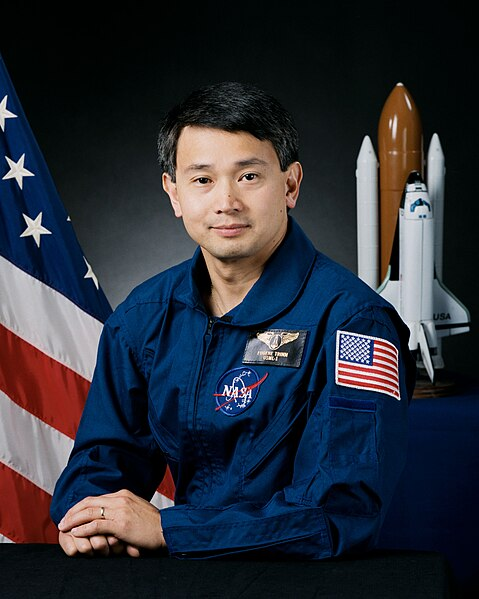 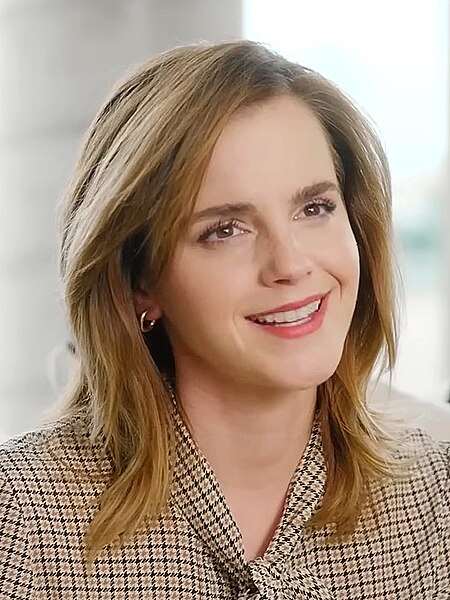 [Speaker Notes: Watson (Brown)
VOGUE Taiwan. (2023, September 17). Emma Watson 2023 head and shoulders 1. Wikimedia Commons. https://commons.wikimedia.org/wiki/File:Emma_Watson_2023_head_and_shoulders_1_(cropped)_(color_edit).jpg
Trinh (Columbia)
NASA on The Commons. (1991, September 11). Gene Trinh (29028720973). Wikimedia Commons. https://commons.wikimedia.org/wiki/File:Gene_Trinh_(29028720973).jpg]
Hillary Clinton
American politician and diplomat who served as the U.S. Secretary of State. 
Before her time as Secretary of State, Clinton served as a U.S. senator for New York, and as the First Lady of the U.S. to the 42nd President. 
In 2016, Clinton became the first woman to be nominated for president by a major political party.
William (Bill) Sanford Nye
American author, science communicator, TV presenter, and former mechanical engineer. 
Former host of the science education show Bill Nye the Science Guy, which won 19 Emmy Awards.
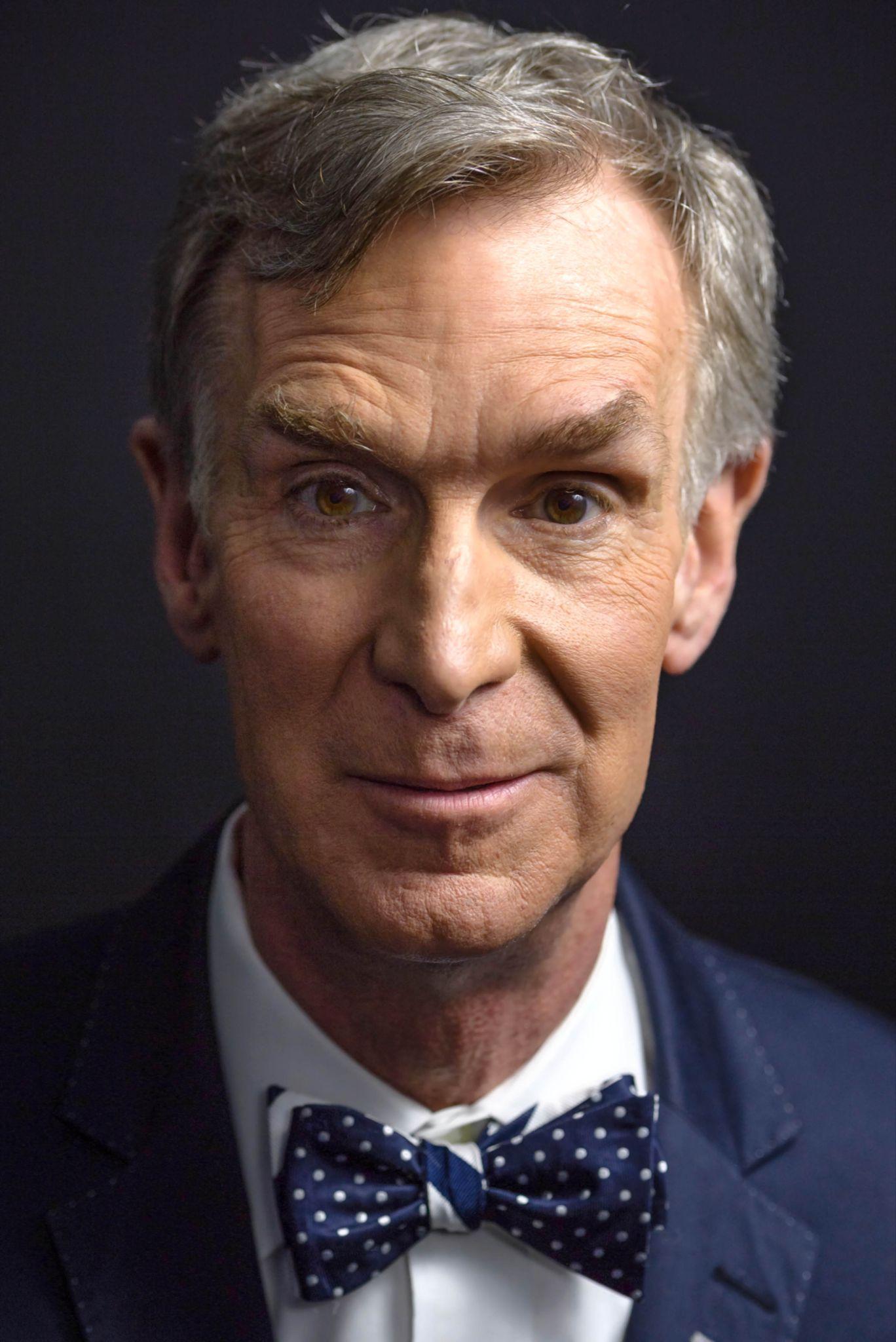 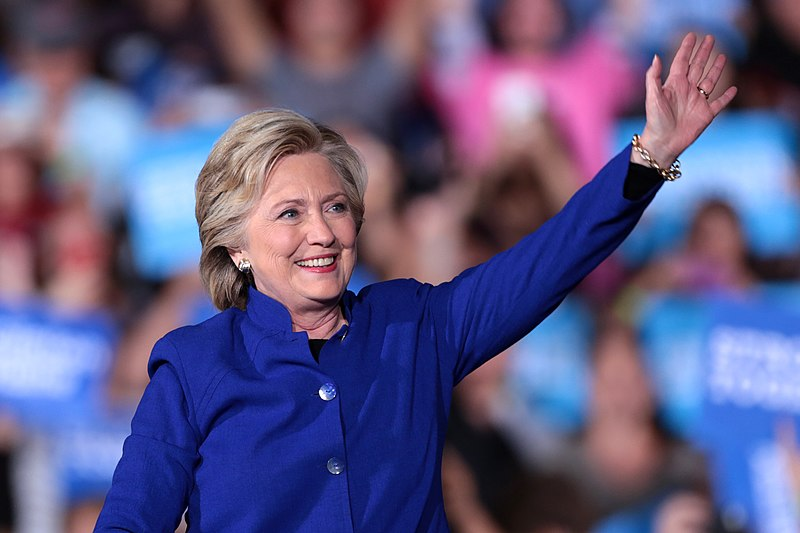 [Speaker Notes: Nye (Cornell)
Grabowsky, N./Montclair Film Festival. (2017, May 6). Bill Nye 2017. Wikimedia Commons. https://commons.wikimedia.org/wiki/File:Bill_Nye_2017.jpg
Clinton (Yale)
Skidmore, G. (2016, November 2). Hillary Clinton by Gage Skidmore 6. Wikimedia Commons. https://commons.wikimedia.org/wiki/File:Hillary_Clinton_by_Gage_Skidmore_6.jpg]
Barack Hussein Obama
American politician who served as the 44th U.S. President becoming the first African American president. 
Former president Obama previously served as U.S. senator from Illinois before his time in office.
Shonda Rhimes
American TV producer, screenwriter, and founder of the production company Shondaland.
Rhimes was inducted into the TV Hall of Fame and NAB Broadcasting Hall of Fame. Some of her hit shows include Grey’s Anatomy, Private Practice, and Scandal.
She has executive produced on shows such as How to Get Away with Murder and Bridgerton.
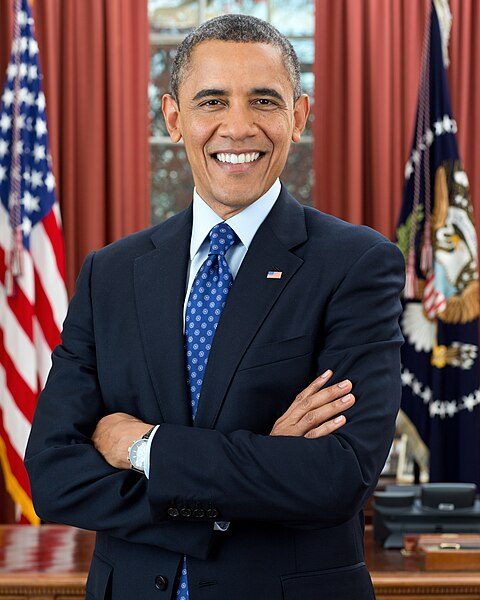 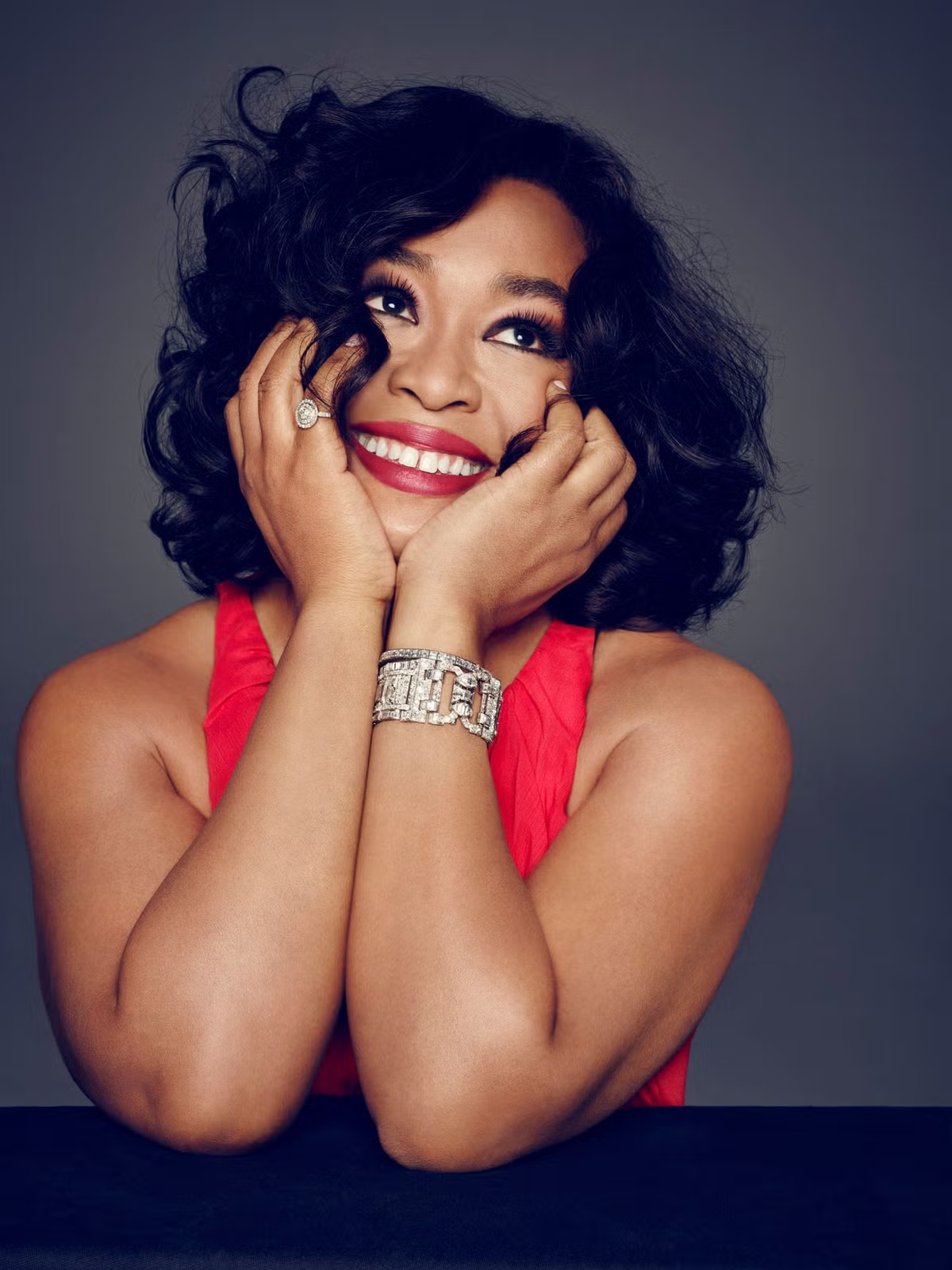 [Speaker Notes: Rhimes (Dartmouth)
White, J. Portrait of Shonda Rhimes. Shondaland. Accessed September 23, 2024. https://www.shondaland.com/about/a12258201/what-we-do/

Obama (Harvard)
Souza, P. (2012, December 6). President Barack Obama. Wikimedia Commons. https://commons.wikimedia.org/wiki/File:President_Barack_Obama.jpg]
Jeff Bezos 
American business mogul, former president and CEO of Amazon.
As of July 2024, Bezos is the second wealthiest person in the world.
John Legend 
American singer, songwriter, pianist, record producer, and actor.
Legend became the first African American male and second youngest recipient of all four major American entertainment awards: Emmy, Grammy, Oscar, and Tony (EGOT).
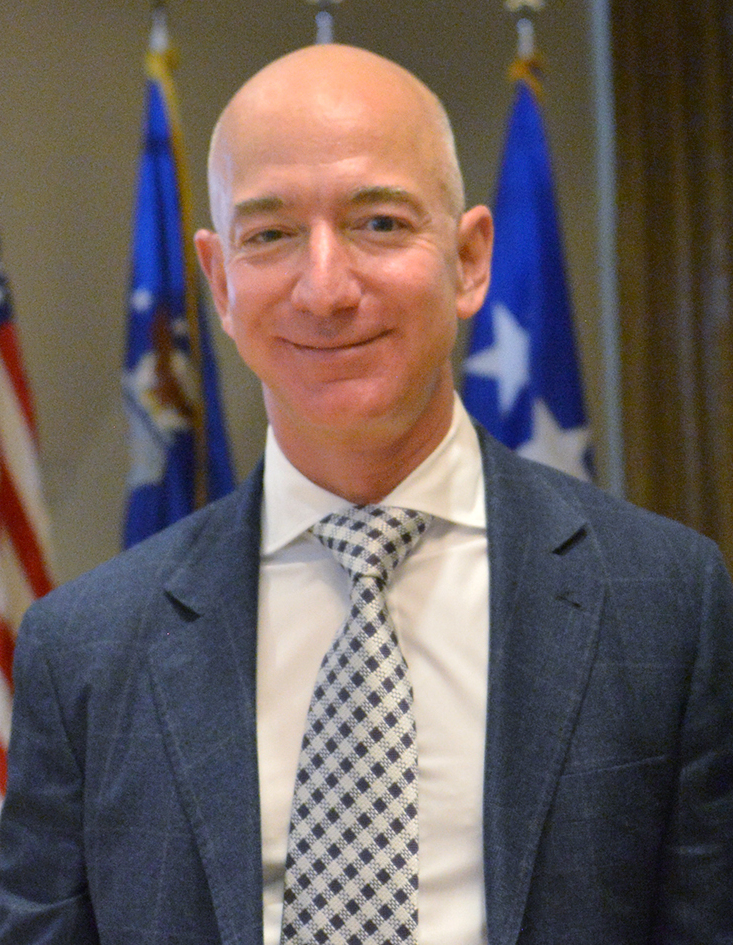 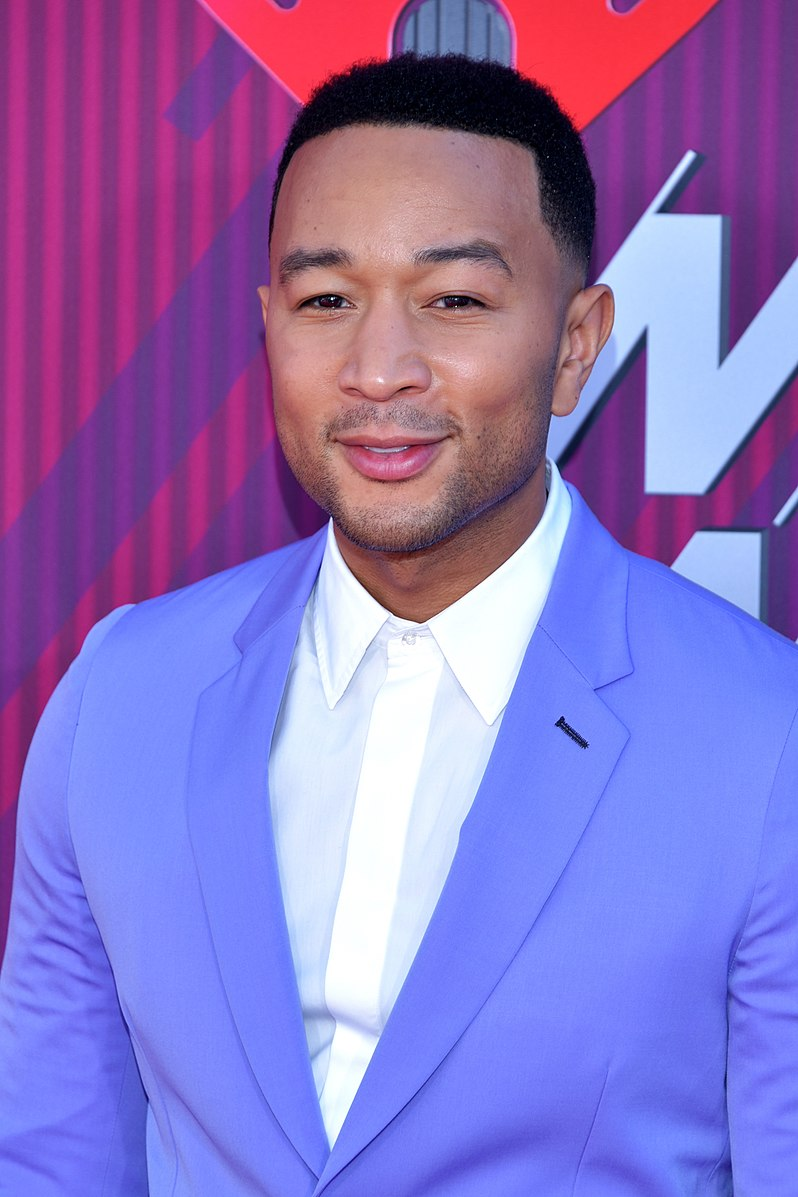 [Speaker Notes: Legend (U of Penn)
Toglenn. (2019, March 14). John Legend 2019 by Glenn Francis. Wikimedia Commons. https://commons.wikimedia.org/wiki/File:John_Legend_2019_by_Glenn_Francis_(cropped).jpg


Bezos (Princeton) Ha, V. (2011, December 31). Jeff Bezos visits LAAFB SMC. Wikimedia Commons. 
https://commons.wikimedia.org/wiki/File:Jeff_Bezos_visits_LAAFB_SMC_(3908618)_(cropped).jpeg]
Tell Me Everything
From politicians to entertainers to corporations, what might all these successful individuals have in common?
Ivy League Universities
All these individuals graduated from an Ivy League university. 
Ivy League universities are a group of eight private schools, located in the Northeast of the U.S., known for their selective process and academic excellence. 
These schools are considered some of the most prestigious universities in the world.
[Speaker Notes: U.S. News Staff. (2024, September 23). Ivy League schools. U.S. News & World Report. https://www.usnews.com/education/best-colleges/ivy-league-schools]
Essential Question
What challenges might limit underrepresented students from attending Ivy League schools, and how can they be addressed?
Learning Objectives
Analyze the historical background of Ivy League schools.

Collaborate in researching Ivy League schools to identify which school best meets your personal and academic goals.
POMS: History of Ivy League Schools
Please follow the link to view: History of Ivy League Schools: Sports and Education.

As you watch the video consider at least one Point of Most Significance to share with the class after the video is over.
[Speaker Notes: K20 Center. (n.d.). POMS: Point of most significance. Strategies. https://learn.k20center.ou.edu/strategy/101

WatchMojo.com. (2011, September 2). History of Ivy League schools: Sports and education [Video]. YouTube. https://www.youtube.com/watch?v=LUuTn3rVaQw]
Stop and Jot
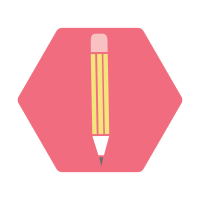 As you read through the handout “The Rise of the Ivy League Universities,” stop and jot down a summary of each section. 
Be sure to include all information important to the understanding of that section.
[Speaker Notes: K20 Center. (n.d.). Stop and jot. Strategies. https://learn.k20center.ou.edu/strategy/168]
Ivy League Research Project
You will research two Ivy League schools of your choice, listed on the Instructions handout, to gain more information about the schools. 
Use the link or QR code to find the school website.
You will collect your research using the Research Notes Organizer. You might have to use other sources to find answers to some of the questions.
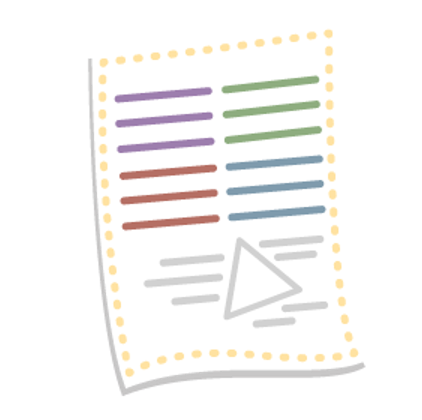 One-Pager
Reflecting on what you’ve researched, you will select ONE school that best aligns with you to create a one-pager. 
Use the second half of the Instructions handout for everything that needs to be included in your one-pager. 
You can create a hard copy or a digital version.
[Speaker Notes: K20 Center. (n.d.). One-pager. Strategies. https://learn.k20center.ou.edu/strategy/72]
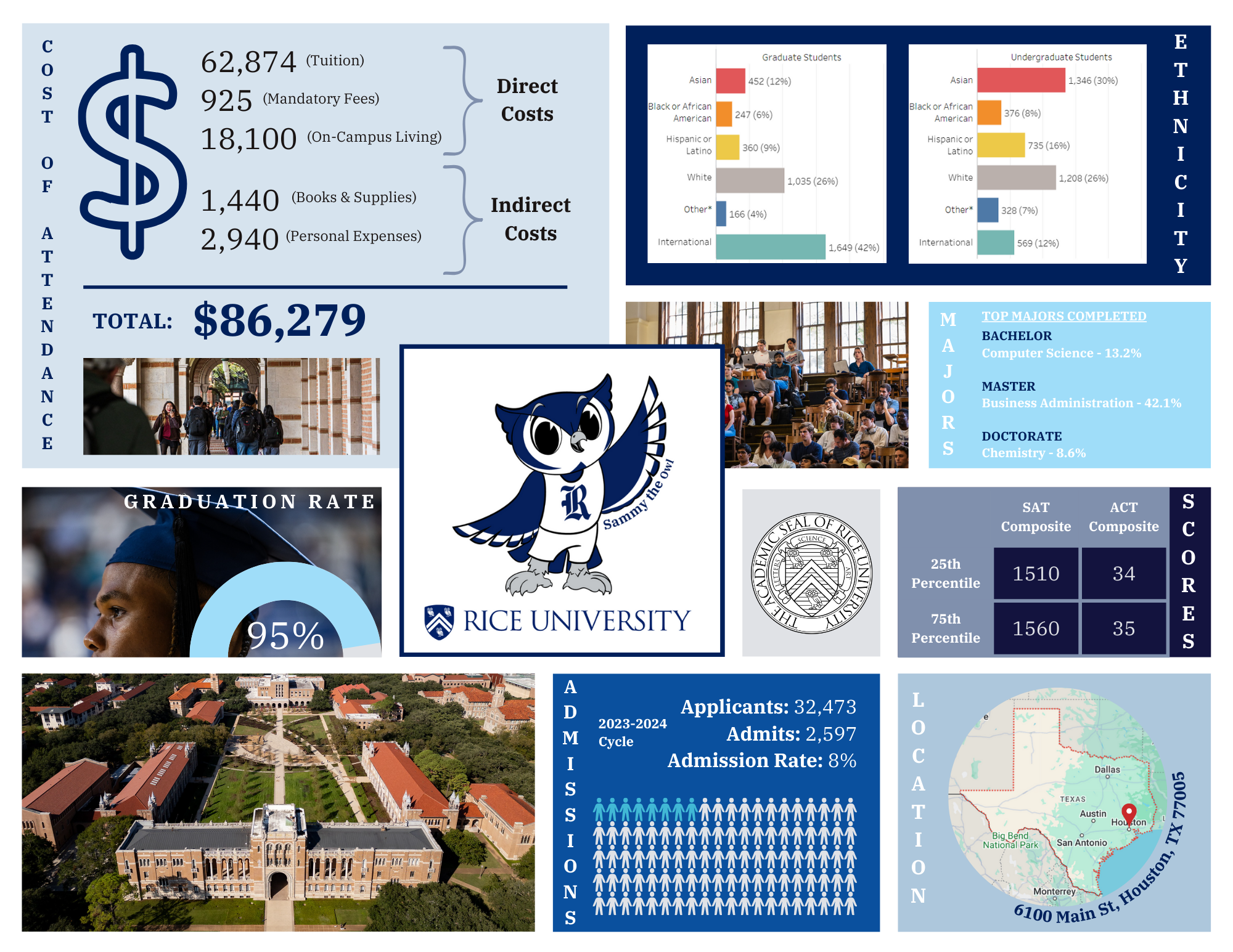 Exit Ticket
If you had the opportunity to complete an Ivy League campus tour, what school would you select and what is one question you’d ask during the tour?
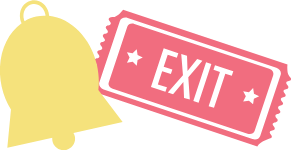 [Speaker Notes: K20 Center. (n.d.). Bell ringers and exit tickets. Strategies. https://learn.k20center.ou.edu/strategy/125]